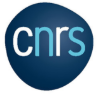 Title of the poster (not more than 15 words)
Presenting author1, Second author1, Third author2
1Address 1
2Address 2
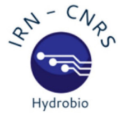 Problem formulation and methodology
Results
Relevance 1

Relevance 2

Relevance 3

Relevance 4

Relevance 5

Relevance 6
Objective
The objective of the research work undertaken can be described here.
Legacy
Dip coating of two immiscible Newtonian liquids on a flat saturated porous substrate
Two-phase dip coating schematic
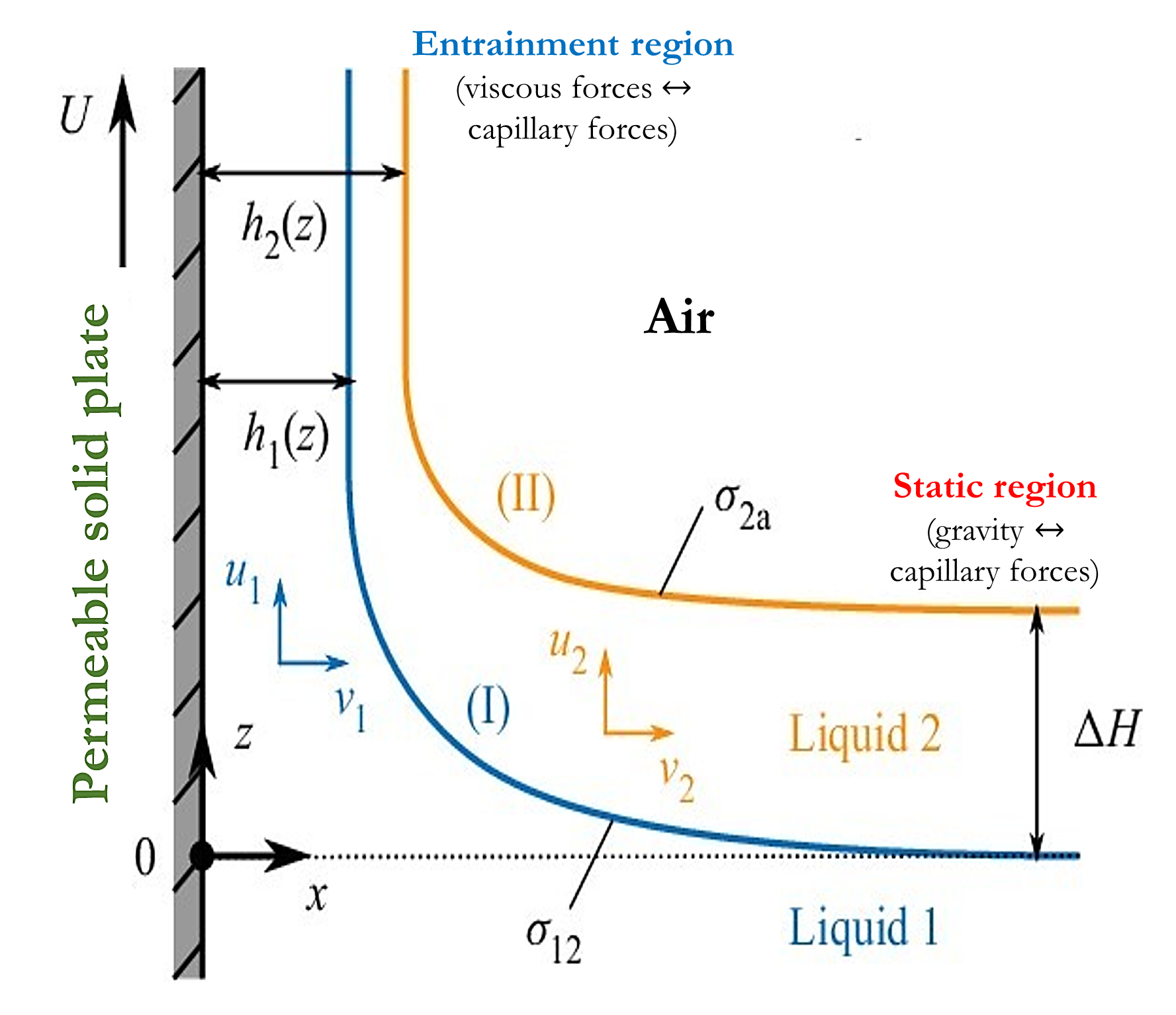 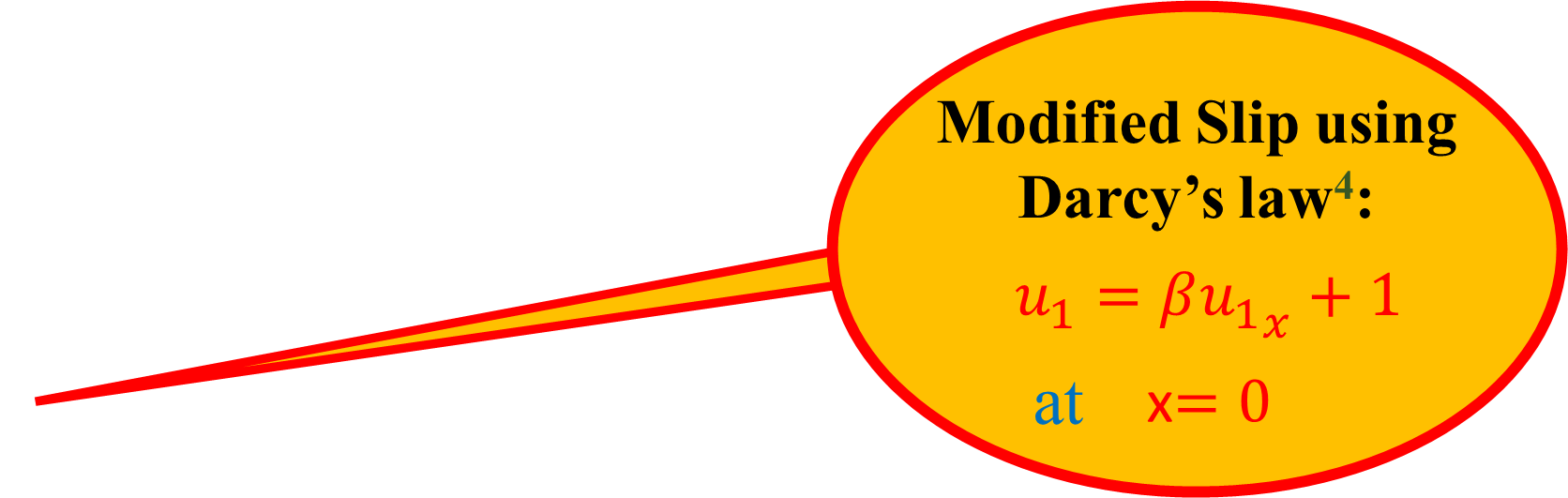 Conclusions
References
Conclusion 1

Conclusion 2

Conclusion 3
Reference 1
Reference 2
Reference 3
Reference 4